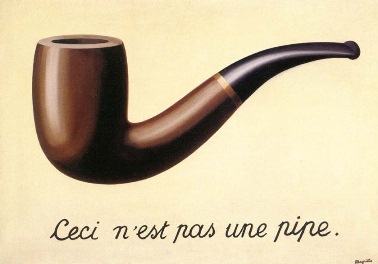 magrittr: Plumbing and Programing at the Same Time
Basics
Each output becomes the first argument of the next input
The dot will specify a place other than the first argument
Four basic operators, will give a demo of each
Yes, they can be debugged
104.196.168.117
You can use in a package
The Examples, copy and paste them into R
library(magrittr)
library(babynames)
library(dplyr)
library(ggplot2)

## FULL DISCLOSURE, all examples from other sources!

# pipe operator

car_data <- 
  mtcars %>%
  subset(hp > 100) %>%
  aggregate(. ~ cyl, data = ., FUN = . %>% mean %>% round(2)) %>%
  transform(kpl = mpg %>% multiply_by(0.4251)) %>%
  print

# multiple resue

car_data %>%
{ 
  if (nrow(.) > 0)
    rbind(head(., 1), tail(., 1))
  else .
}

# Tee operator

rnorm(200) %>%
  matrix(ncol = 2) %T>%
  plot %>% # plot usually does not return anything. 
  colSums

# exposition operator

iris %>%
  subset(Sepal.Length > mean(Sepal.Length)) %$%
  cor(Sepal.Length, Sepal.Width)

# compound assignment operator

iris %<>%
  subset(Sepal.Length > mean(Sepal.Length))

# bizarro pipe

babynames ->.;
  filter(.,  name %>% substr(1, 3) %>% equals("Ste") ) ->.;
  group_by(., year, sex) ->.;
  summarize(., total = sum(n)) ->.;
  qplot(year, total, color = sex, data = ., geom = "line") ->.;
  add(., ggtitle('Names starting with "Ste"')) ->.;
  print(.)
?
Questions